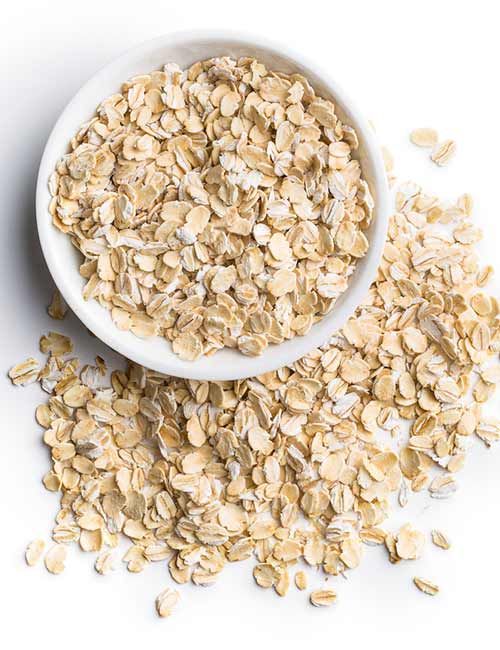 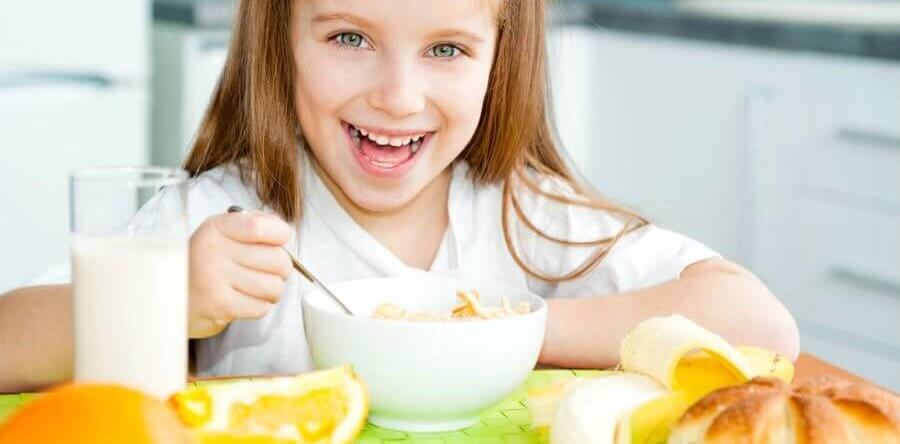 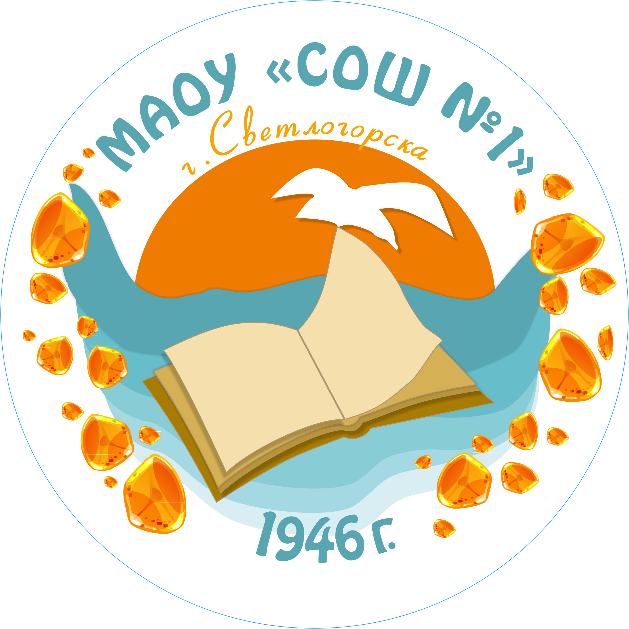 Приготовление горячего завтрака
Каша овсяная молочная с маслом
[Speaker Notes: ПРИМЕЧАНИЕ. Чтобы заменить рисунок, просто выделите и удалите его. Затем щелкните значок вставки рисунка, чтобы заменить его собственным изображением.]
Ингредиенты
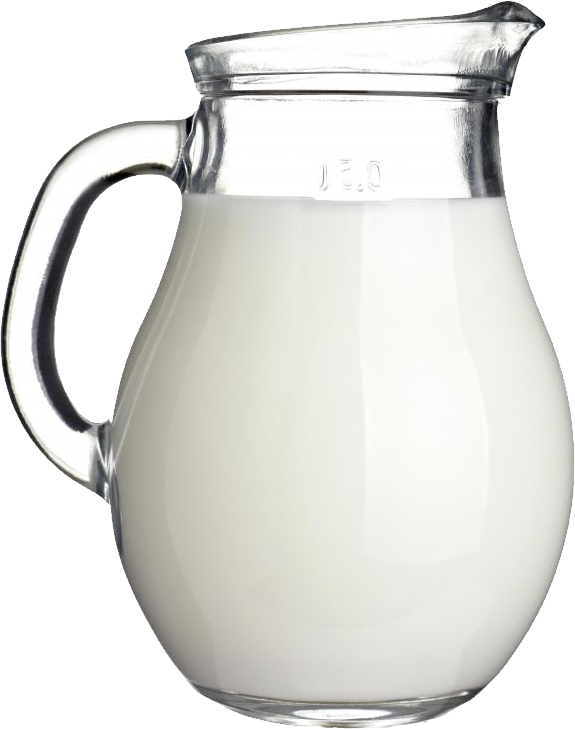 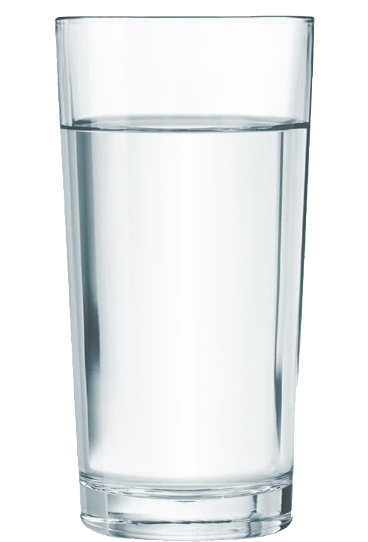 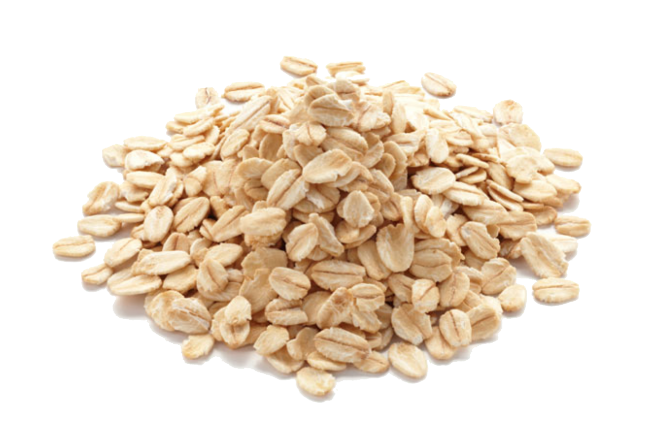 Крупа овсяная					
Молоко					
Соль					
Сахар					
Вода					
Масло сливочное
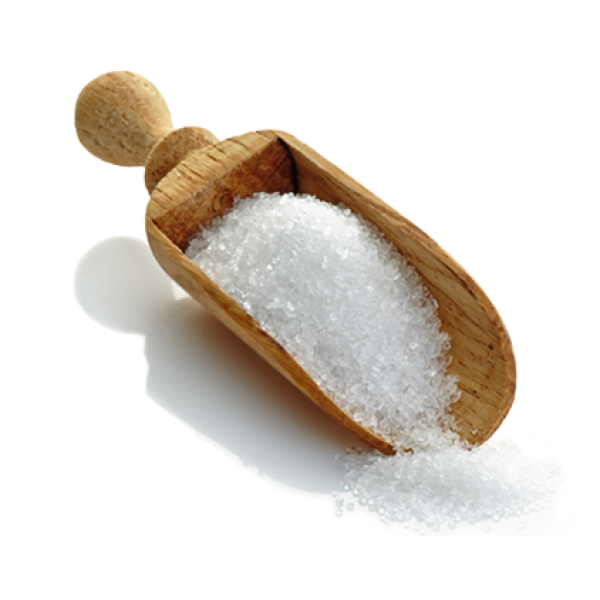 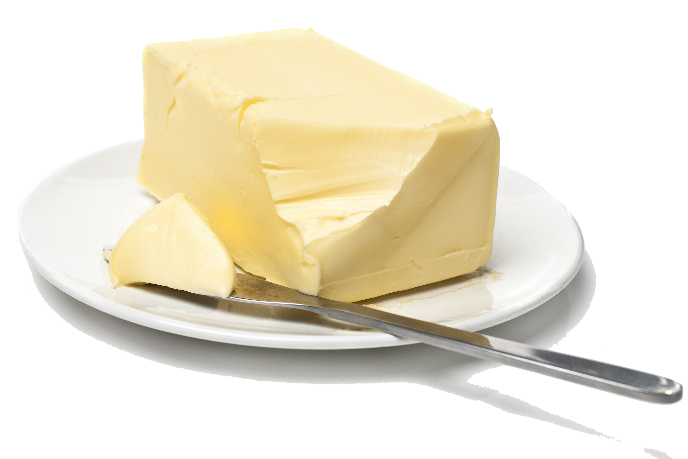 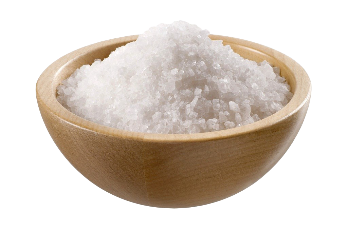 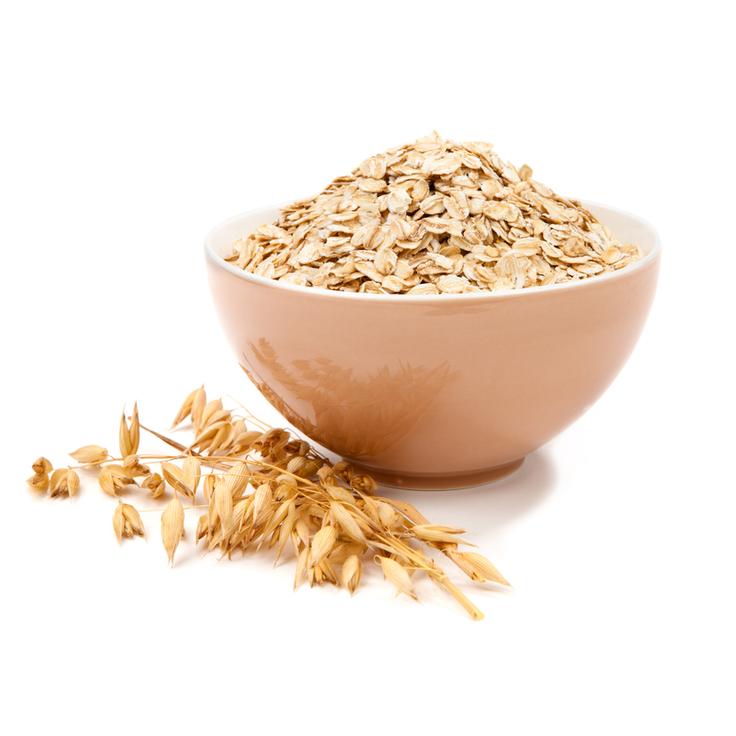 Технологический процесс
Перебранную и промытую крупу засыпаем в кипящую воду, доводим до кипения и варим до полуготовности:
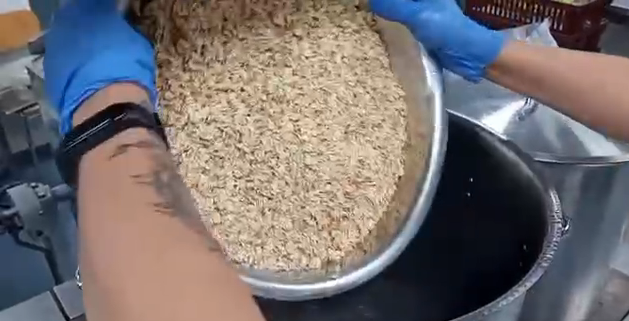 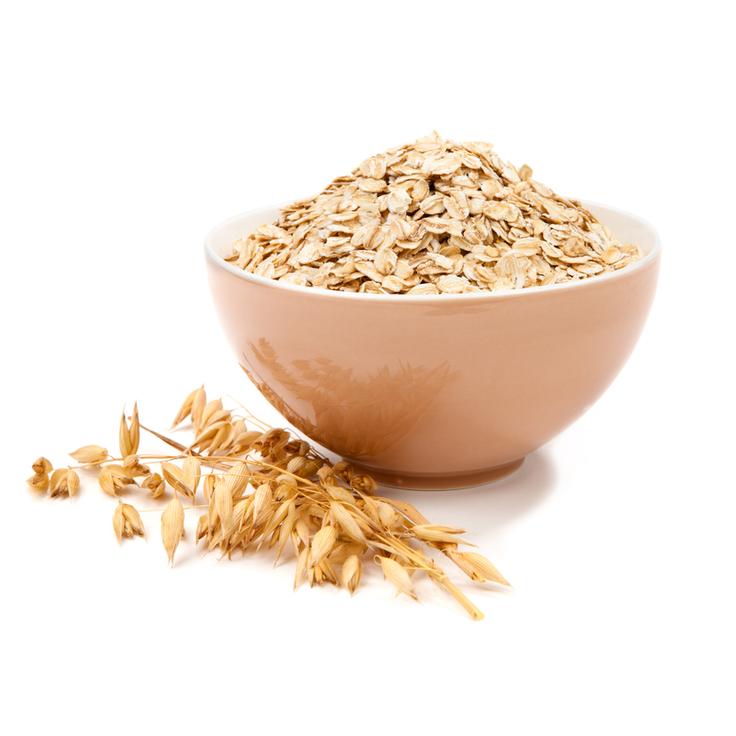 Технологический процесс
Вводим кипящее молоко, добавляем сахар, соль. Перемешиваем и доводим до готовности:
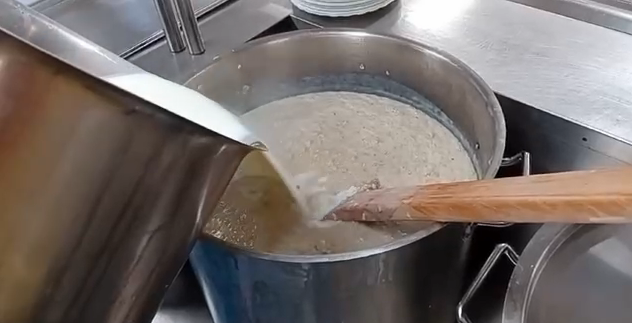 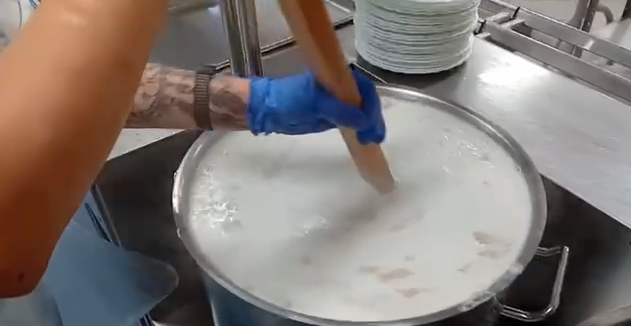 Приятного аппетита!
Каши – отличные источники сложных углеводов, которые обеспечивают длительное чувство сытости.
Горячий завтрак обеспечивает организм энергией, необходимой для роста и развития. Он содержит все необходимые питательные вещества, витамины и минералы, которые способствуют укреплению иммунитета и улучшению общего физического состояния ребенка.
Полноценный завтрак – это залог успешной учебы, крепкого здоровья и счастливого детства!